Math Lesson 7
LS Classrooms – 229 and 311
Ms. O office hours – Monday, Wednesday, Thursday 11-12Email – koslosky@thewatsoninstitute-fa.org
Phone – 412-307-7054
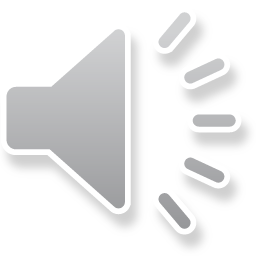 Fractions
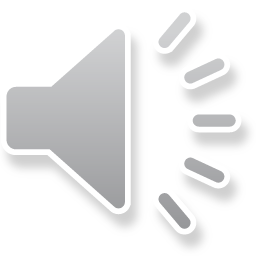 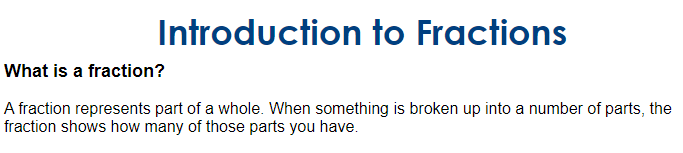 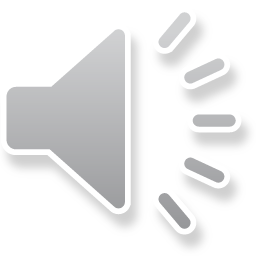 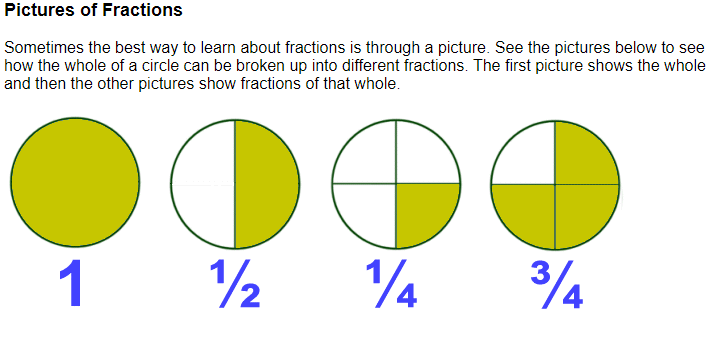 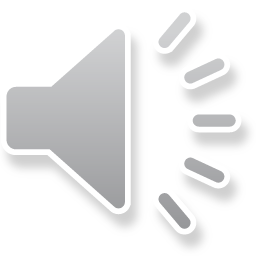 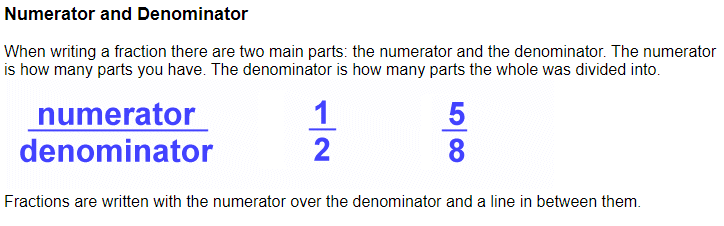 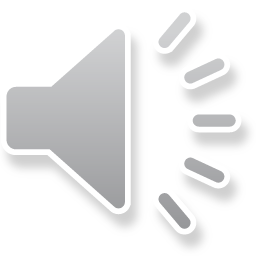 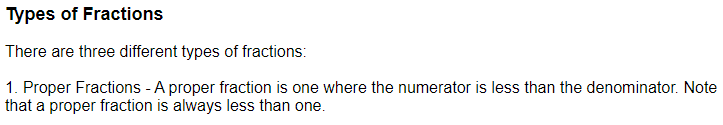 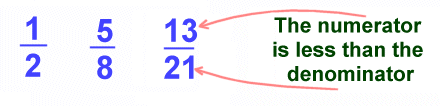 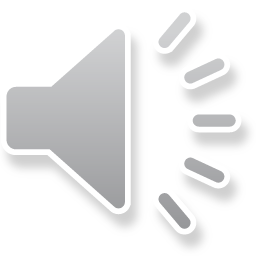 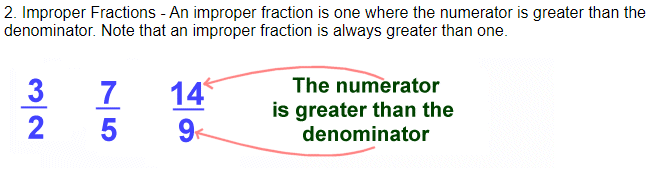 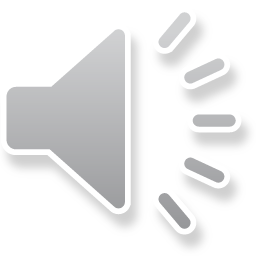 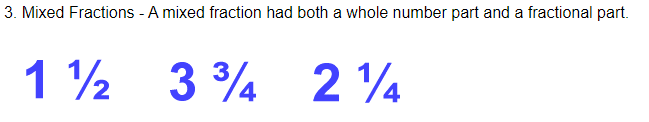 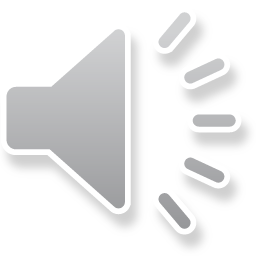 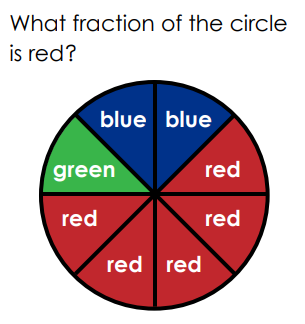 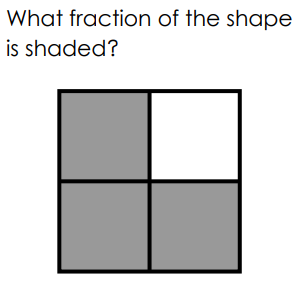 5 8
3 4
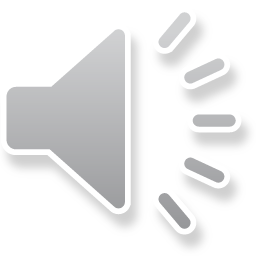 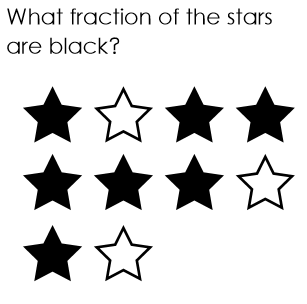 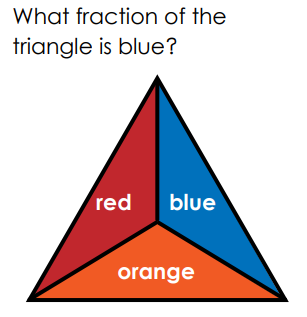 1 3
710
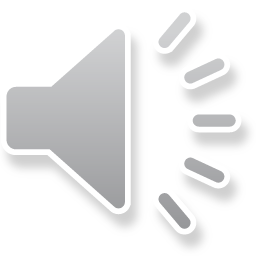 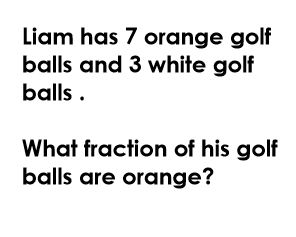 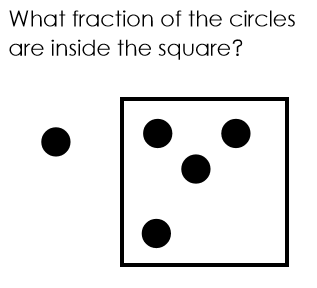 710
4
 5
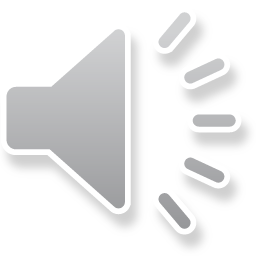 Thank you and stay safe
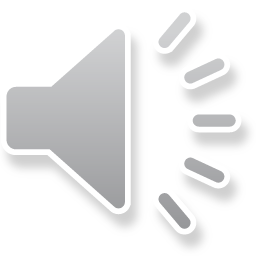